Муниципальное дошкольное образовательное бюджетное учреждение«Детский сад № 5 «Аистёнок» комбинированного вида» г. Волхов
«Мы играем – пальчики развиваем»

Авторы-составители: воспитатели Кокина М.В.,
                       Маймистова С.А.
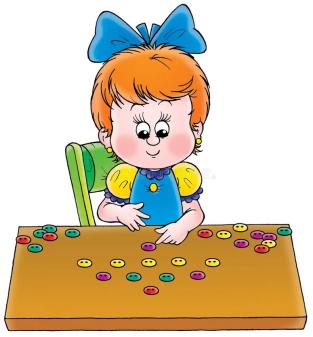 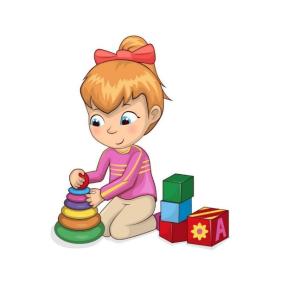 «Бизикубик»
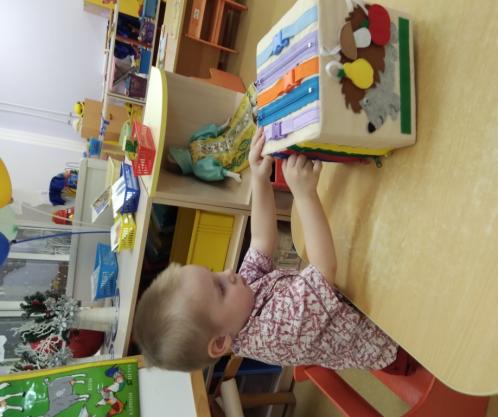 Дидактическое пособие «Шнуровка - собираем  бусы»
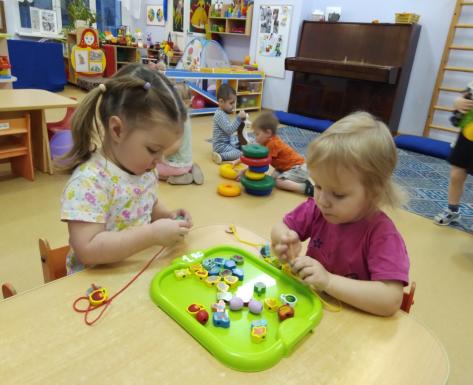 Дидактическое пособие с крупой
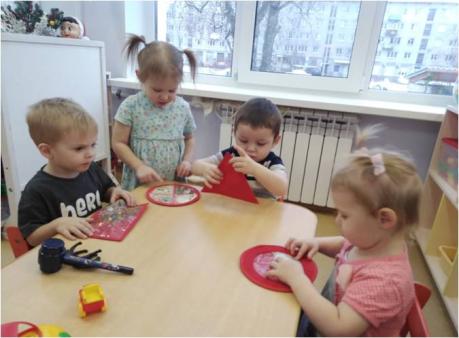 Тактильные мешочки с крупой
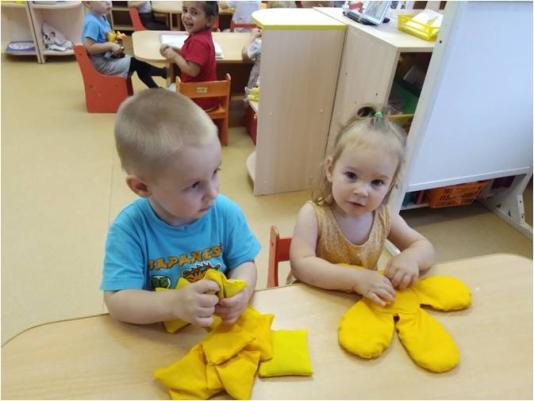 «Разноцветные коврики»
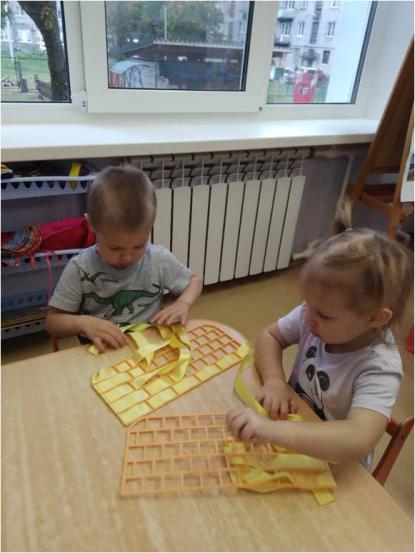 Мнём салфетки, рвём бумагу!
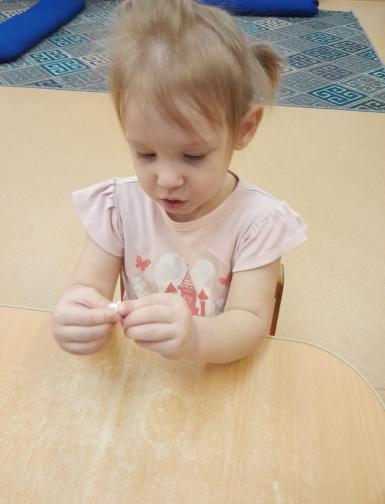 Дидактическая игра «Подбери по цвету» (на липучках)
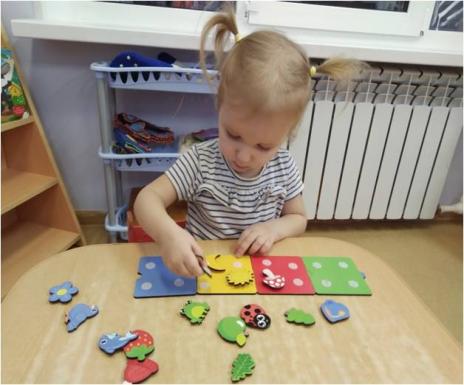 Дидактические игры: «Пазлы», «Кубики»
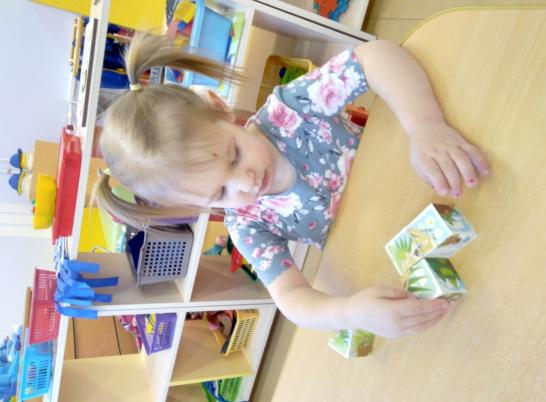 Дидактические игры: «Разноцветные прищепки», «Весёлые гномики» (магниты)
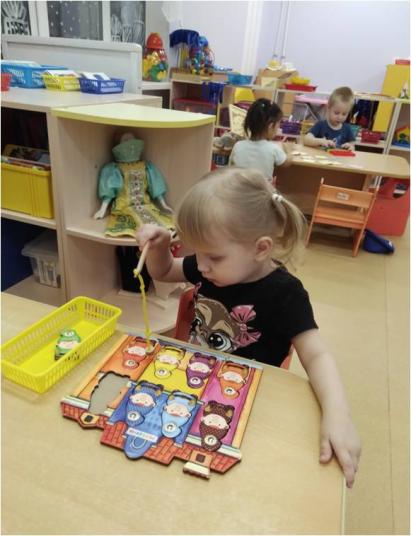 Собираем пирамидки
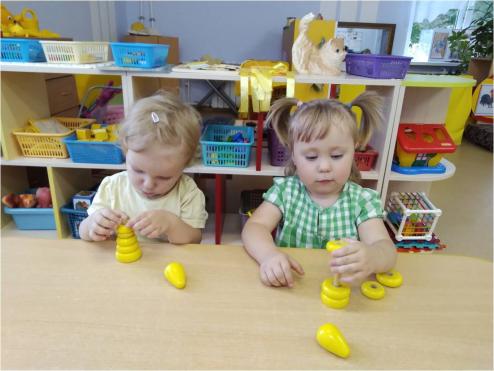 Собираем мозаику
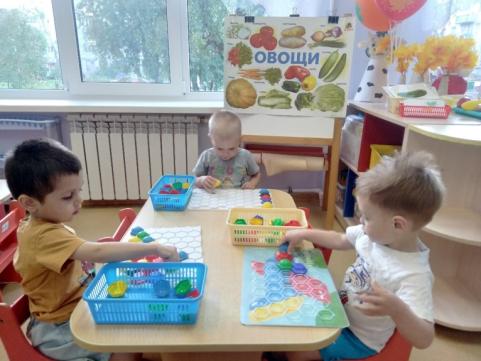 Дидактическое пособие «Шнуровка»
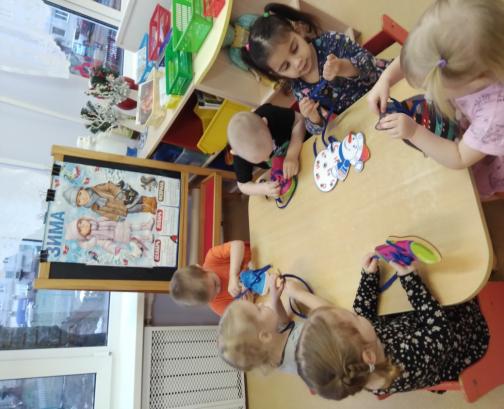 Дидактические игры: «Пазлы», «Чей малыш?» (домашние и дикие животные, на липучках)
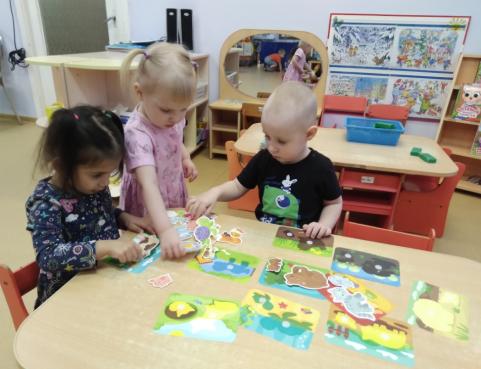 Дидактическое пособие «Застёжки»
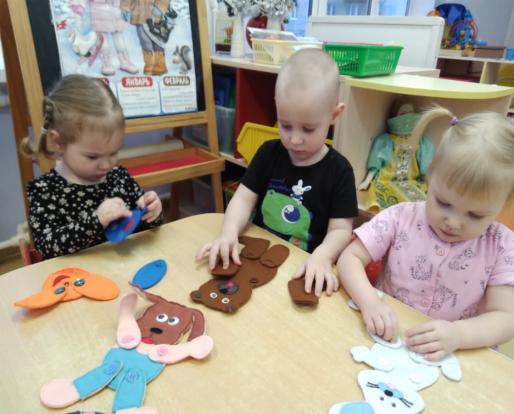 Дидактические пособия: «Развивающий сортер», «Досочки Сегена»
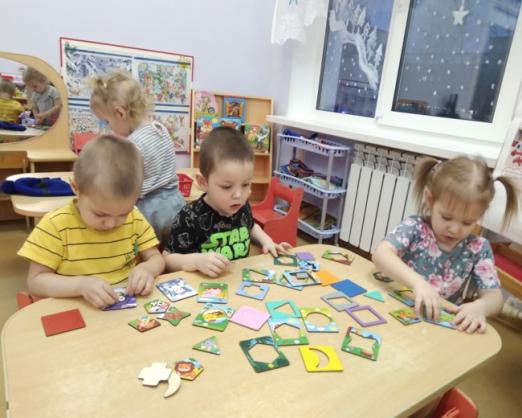 Лепим поделки из солёного теста
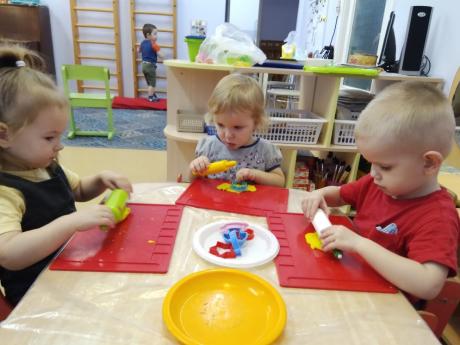 Дидактическая игра: рамка – вкладыш «Овощи», «Собачки»
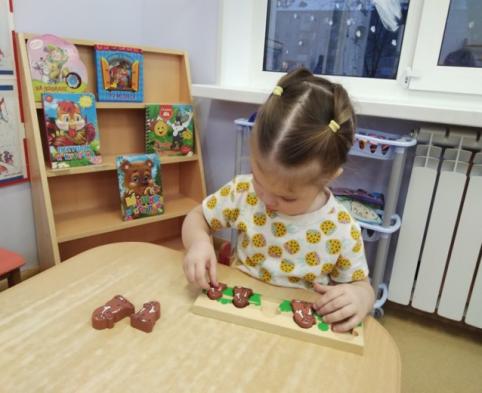 Спасибо за внимание!
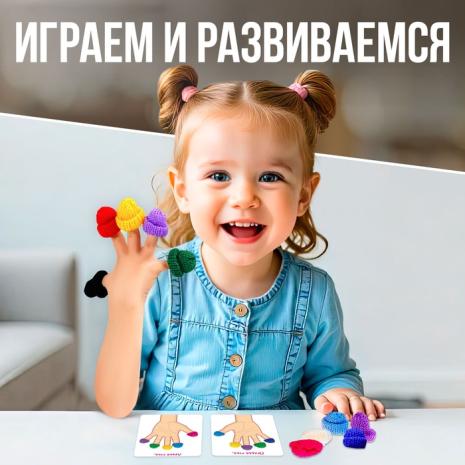